Повторение  по
 теме: ,,Местоимение’’
Я о себе такого мнения;Огромна роль местоимения!Я делу отдаюсь сполна.Я заменяю имена
Что называется местоимением?Разряды местоимений.Правописание местоимений.Морфологические признаки.Синтаксическая роль.
Задание: Заменить в предложении существительные, где нужно местоимениями.
Вежливая , добрая девочка - настоящая маленькая хозяйка в доме.  Девочка не допустит, чтобы на книжках или на столе была пыль. Девочка охотно вымоет посуду, подметет пол, польет цветы, поможет бабушке и маме.
		 Такая девочка никогда не капризничает.
Указать у местоимений разряд , число, падеж.
Я-
ТЫ-
МЫ-
С ТОБОЙ-
С НАМИ-
ИХ-
ВСЕХ-
ОН-
ЕЙ-
КОГО-ТО-
НАС- 
ОНА-
ВАС-
ВСЕХ-
ЭТО, ВАМ , ЛЮБОЙ, НИКТО, С НЕЙ,  ВСЕМ, ВСЁ,  МОЙ
Распределить  местоимения.
Правильно ли распределены местоимения ? Дополнить своими примерами.
Кто , какой , чей , который , каков , сколько – местоимения вопросительные  или  относительные ?
Каким членом предложения является местоимение , укажите его разряд.
Проверьте , правильно ли указали  разряды.
Синтаксический разбор предложения.
Ещё  природа не проснулась ,

Но  сквозь редеющего сна

Весну послышала она 

И ей невольно улыбнулась.( Ф.И.Тютчев)
Морфологический разбор местоимений.
Она -                            Ей -
1. Личное местоимение первого числа.2. Указательное местоимение в винительном падеже множественного числа.3. Одно из определенных местоимений.4. Одно из указательных местоимений.5. личное местоимение женского рода.6. Указательное местоимение в творительном падеже множественного числа.7. Личное местоимение первого лица единственного числа в творительном падеже.8. возвратное местоимение в дательном падеже.9. одно из отрицательных местоимений в творительном падеже множественного числа.10. определительное местоимение в творительном падеже.11. одно из отрицательных местоимений в дательном падеже.
Давайте пошушукаемся:
Я понял…
Мне понравилось…
Я узнал…
Очень хотелось, чтобы…
Мне нужно…
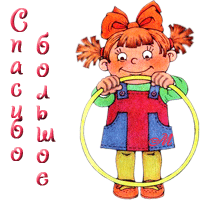